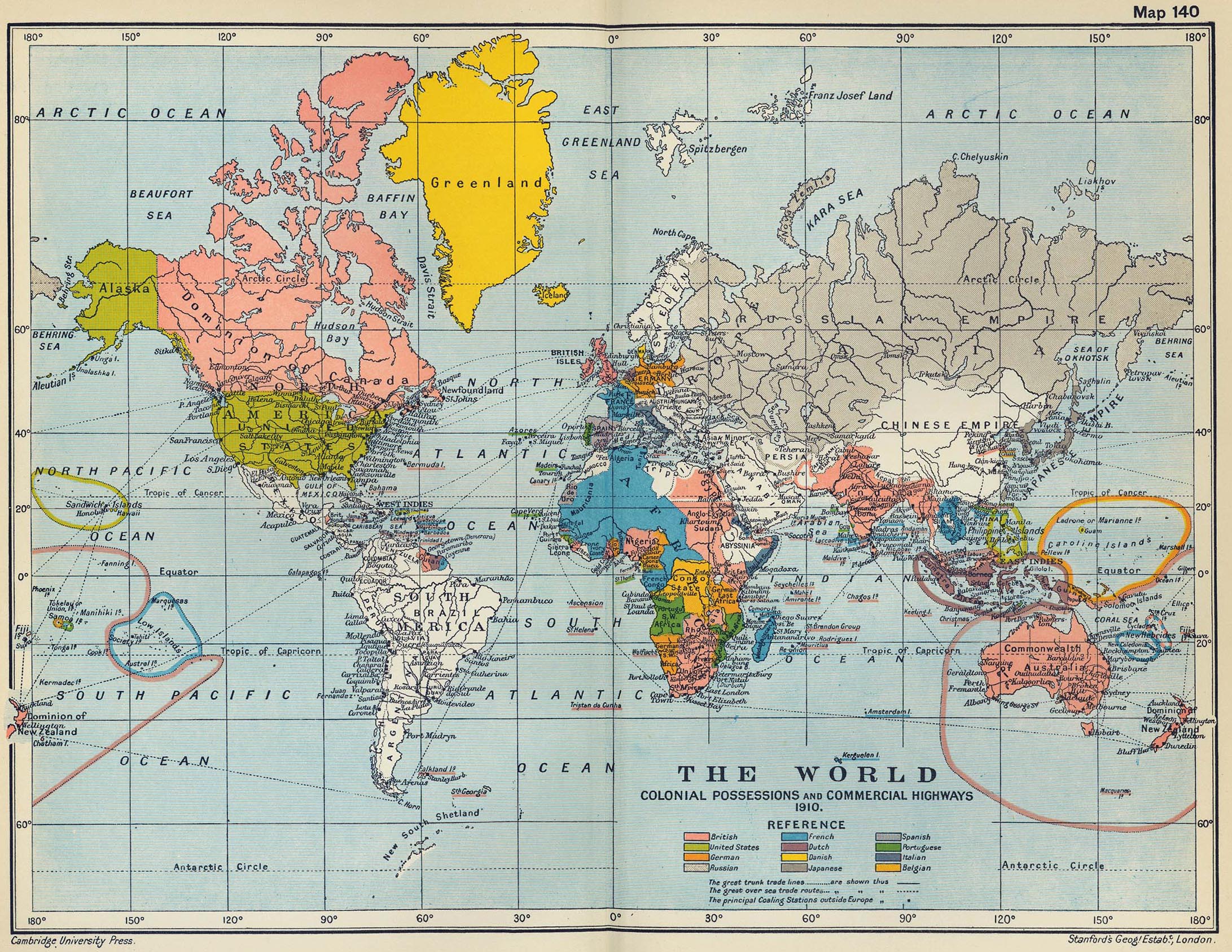 03 Geopolitics and Diplomacy
Stanford’s Geographical Establishment, “The World: Colonial Possessions and Commercial Highways 1910,” 1911.
Japan During WWII
HISTR 365
Joel Legassie
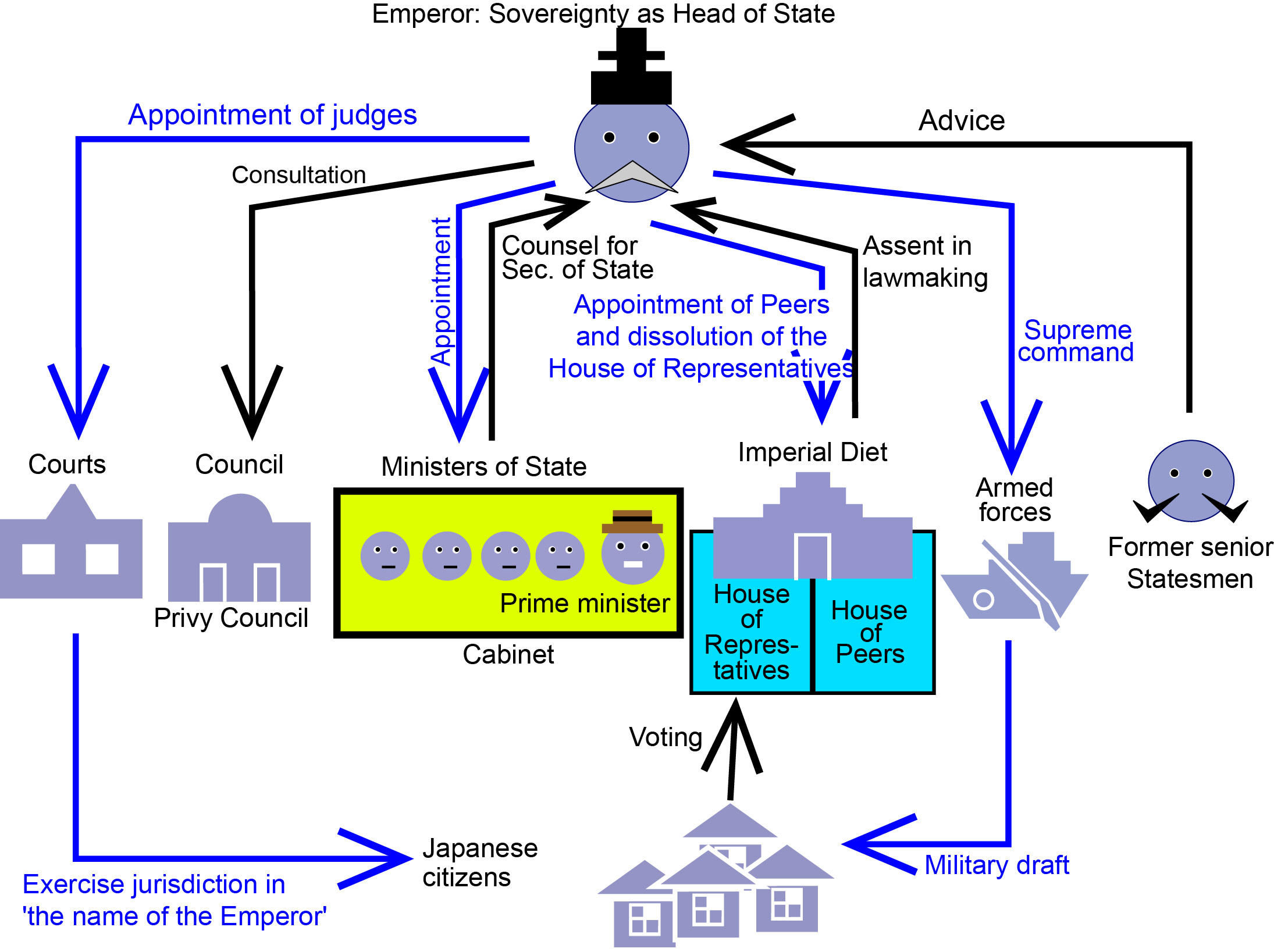 “The Organization of the Japanese Government under the Meiji Constitution.” Creative Commons Attribution-Share Alike 3.0 Unported
Timeline
1648 Peace of Westphalia
1857 Indian Rebellion
1858 Ansei Treaties (Unequal Treaties)
1876 Japan-Korea Treaty 
1895 Treaty of Shimonoseki
1902 Anglo-Japanese Treaty
1905 Treaty of Portsmouth
1910 Annexation of Korea
1915 Twenty-one Demands
1919 Versailles Peace Conference
1922 Washington Naval Treaty 
1930 London Naval Treaty
1933 Japan withdraws from League of Nations
元老
Name                                Dates
Itō Hirobumi 	                      1841-1909
Kuroda Kiyotaka                       1840-1900
Ōyama Iwao 	                      1842-1916 
Inoue Kaoru 	                      1836-1915
Saigō Tsugumichi 	            1843-1902 
Matsukata Masayoshi               1835-1924 
Yamagata Aritomo                   1838-1922 
Katsura Tarō                              1848-1913
Saionji Kinmochi 	            1849-1940
Genrō
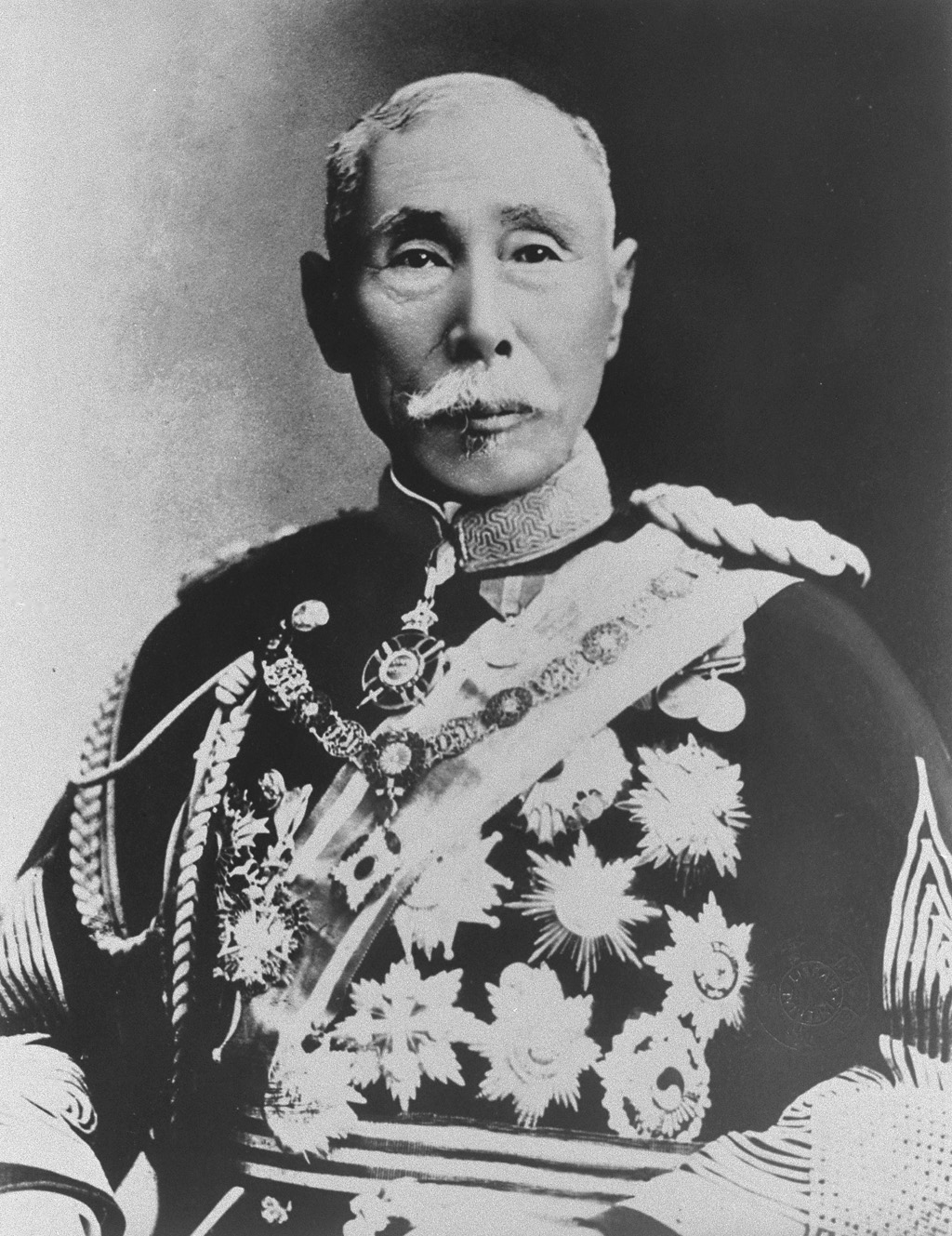 4“Portrait of Yamagata Aritomo 1838-1922,”Kinsei meishi shashin, 1935.
4“Portrait of Ito Hirobumi” in Rekidai Shusho tou Shashin, 1935.
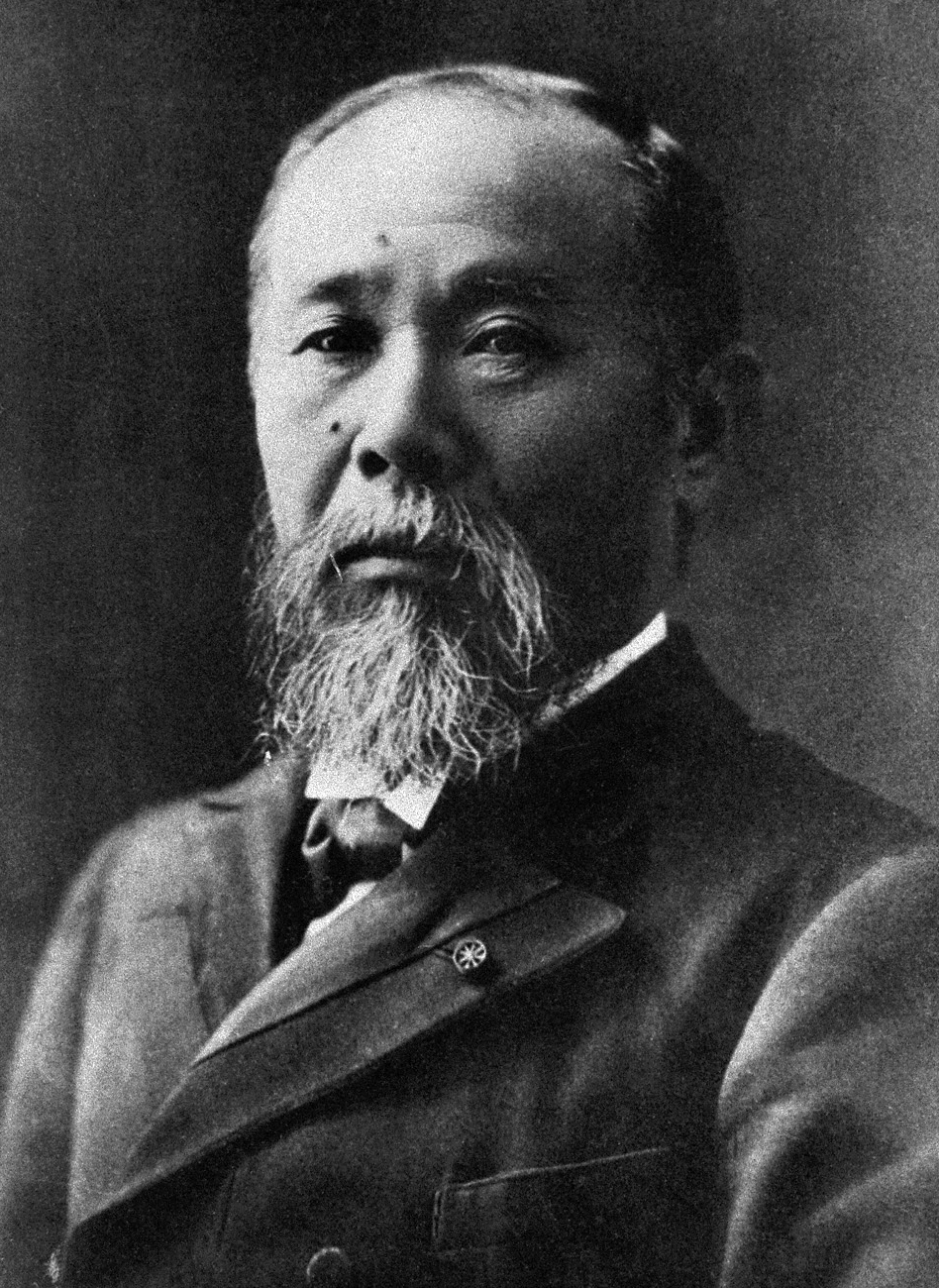 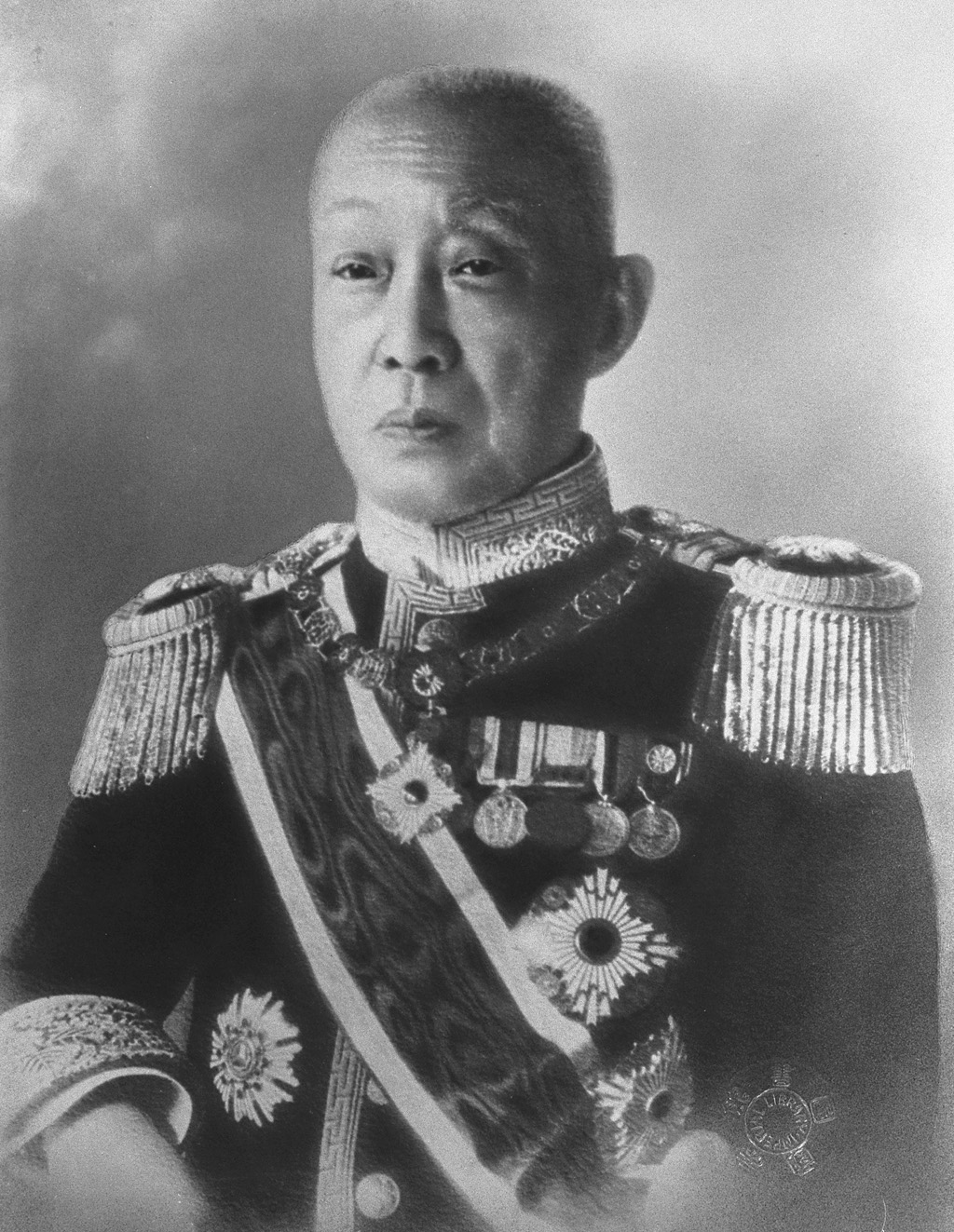 4“Portrait of Saionji Kinmochi,” in Kinsei Meishi Shashin, 1934.
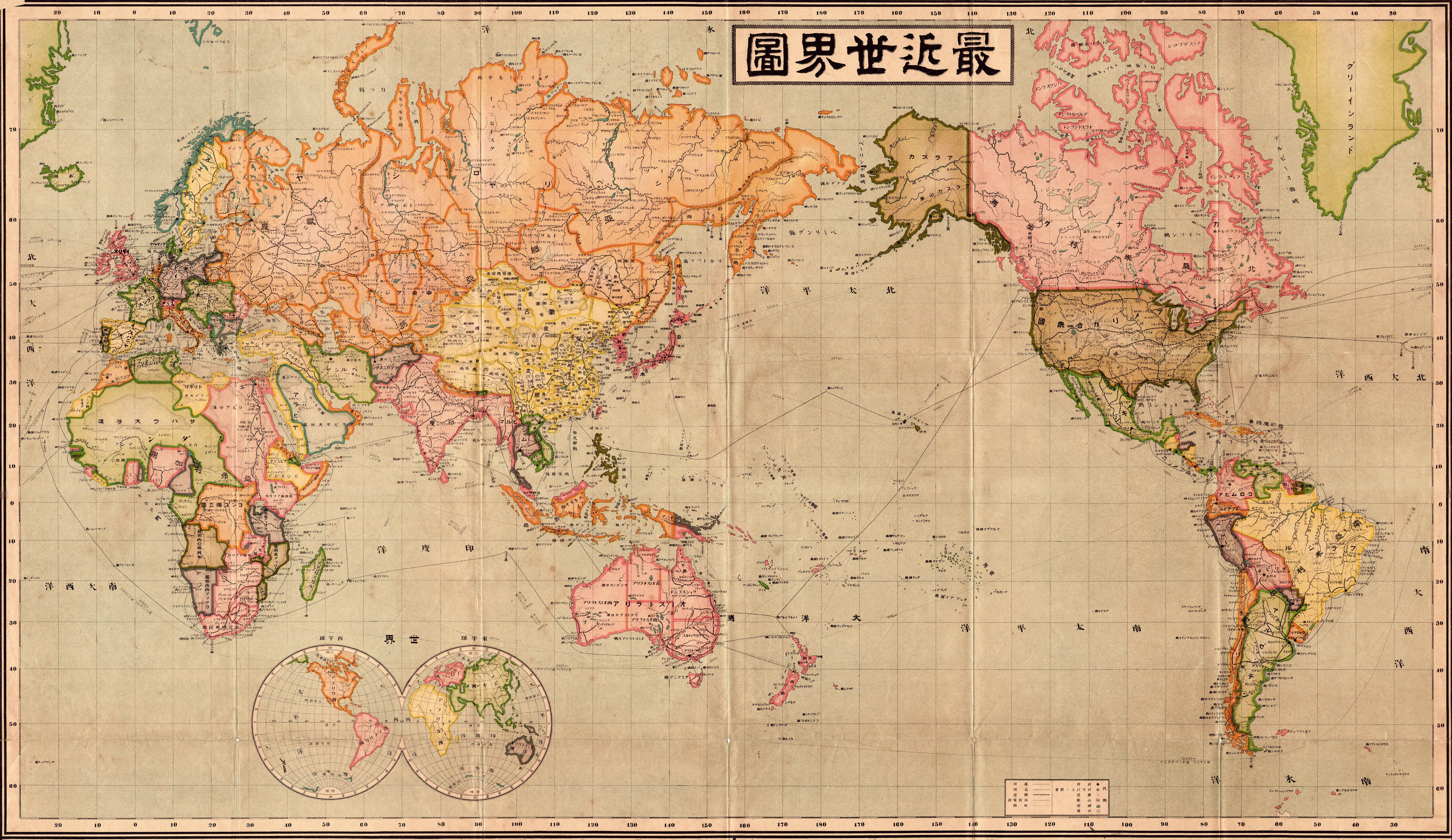 5“Japanese World Map,” 1914
英
United Kingdom
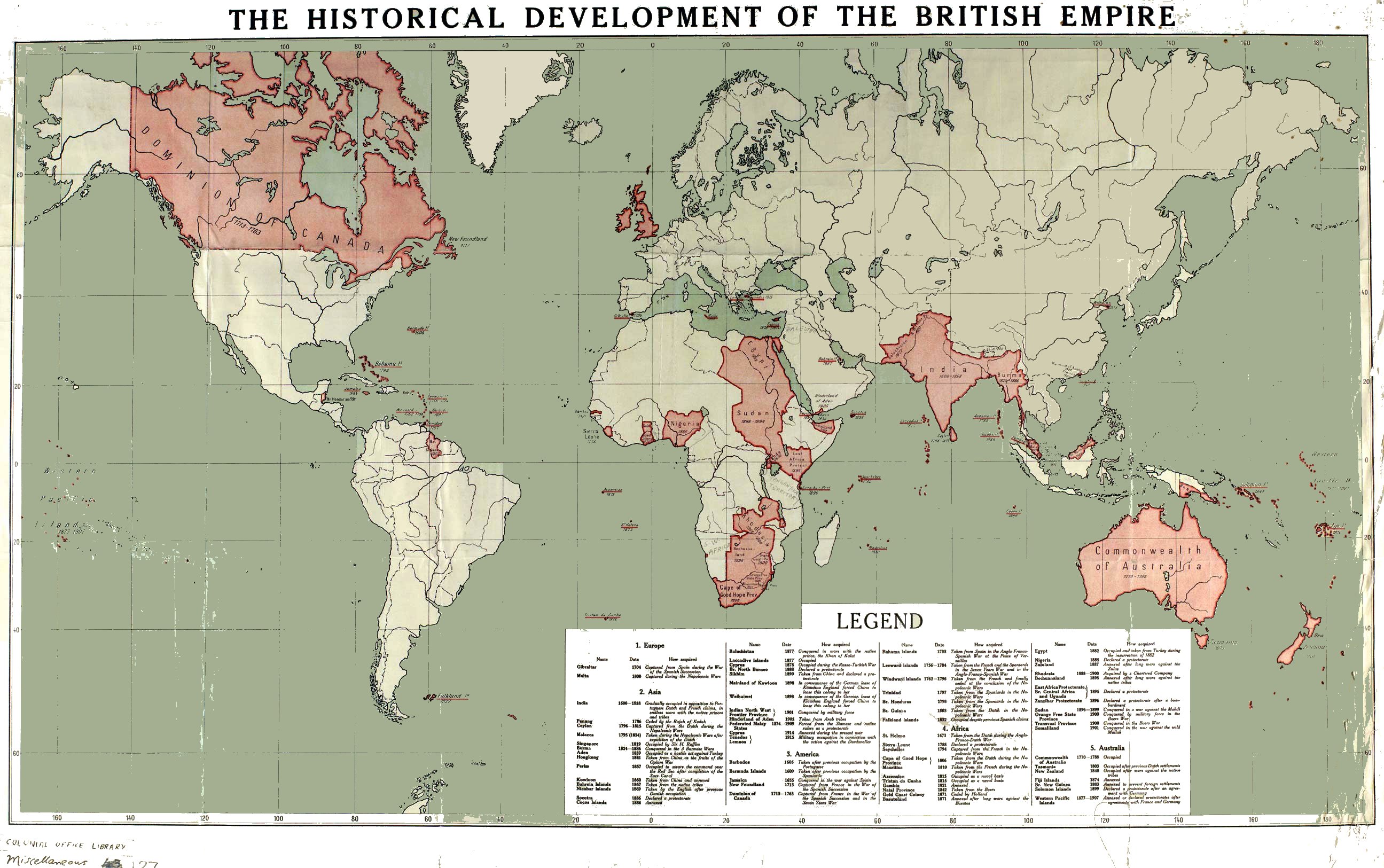 5“The Historical Development of the British Empire,” Dietrich Reimer, Berlin 1915.
米
United States
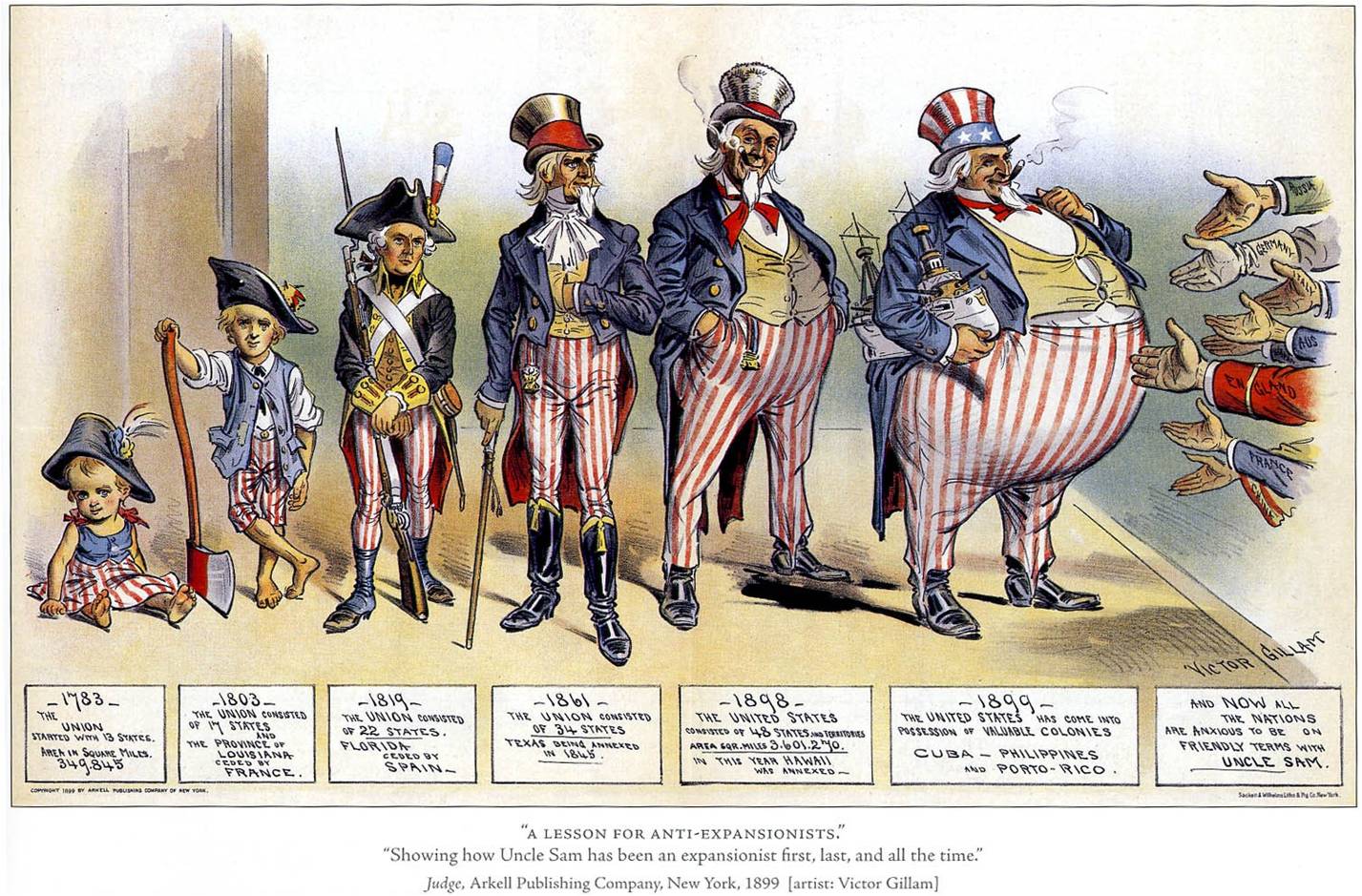 5Victor Gillam, “A Lession for Anti-Expansionists,” Arkell Publishing Company: New York, 1899.
蘭
Holland
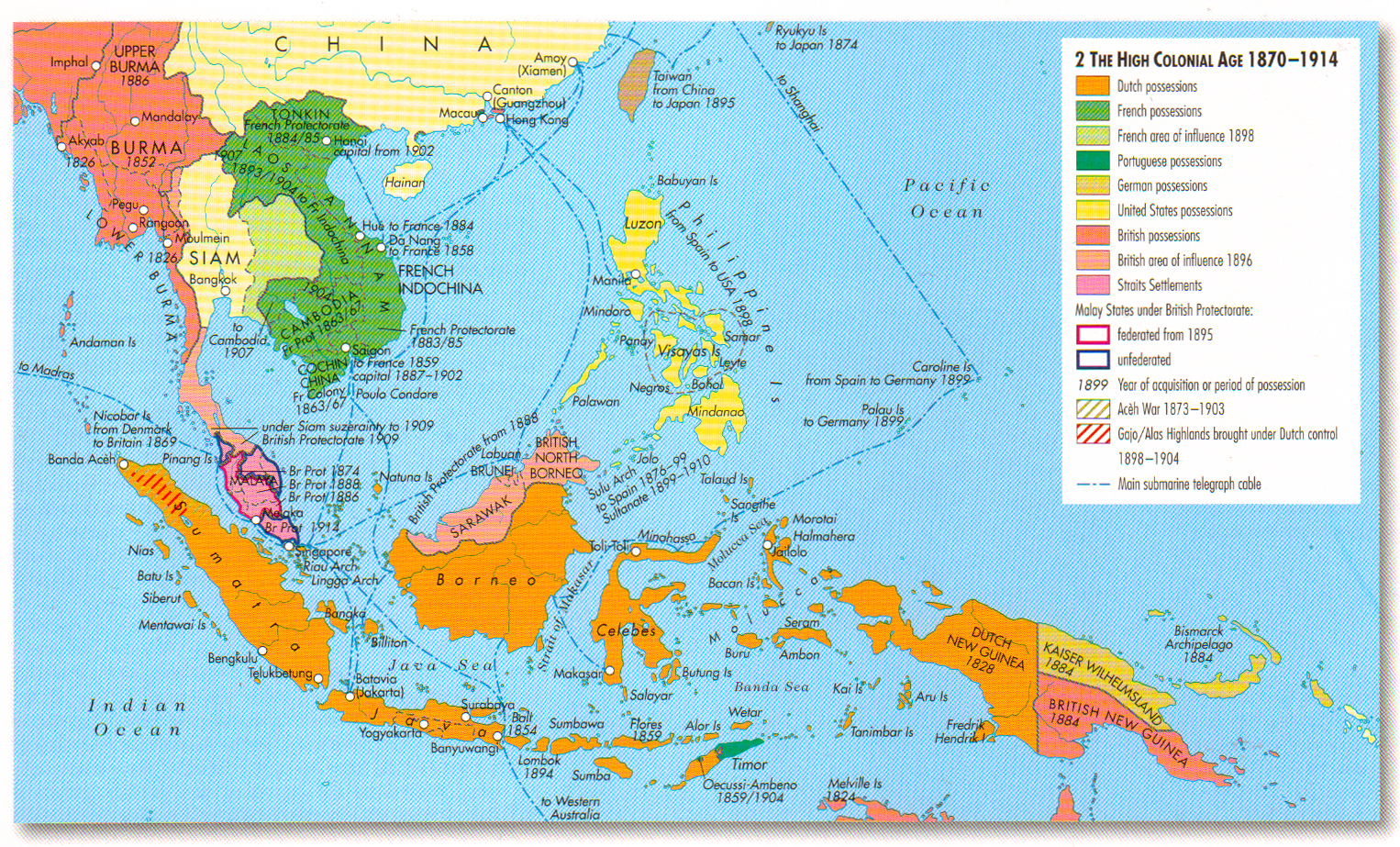 5“The High Colonial Age, 1870-1914,” Patrick O’Brian, ed. Atlas of World History, Oxford: Oxford University Press, 2nd Edition, 2010, 197.
露
ソ
Russia
/ Soviet Union
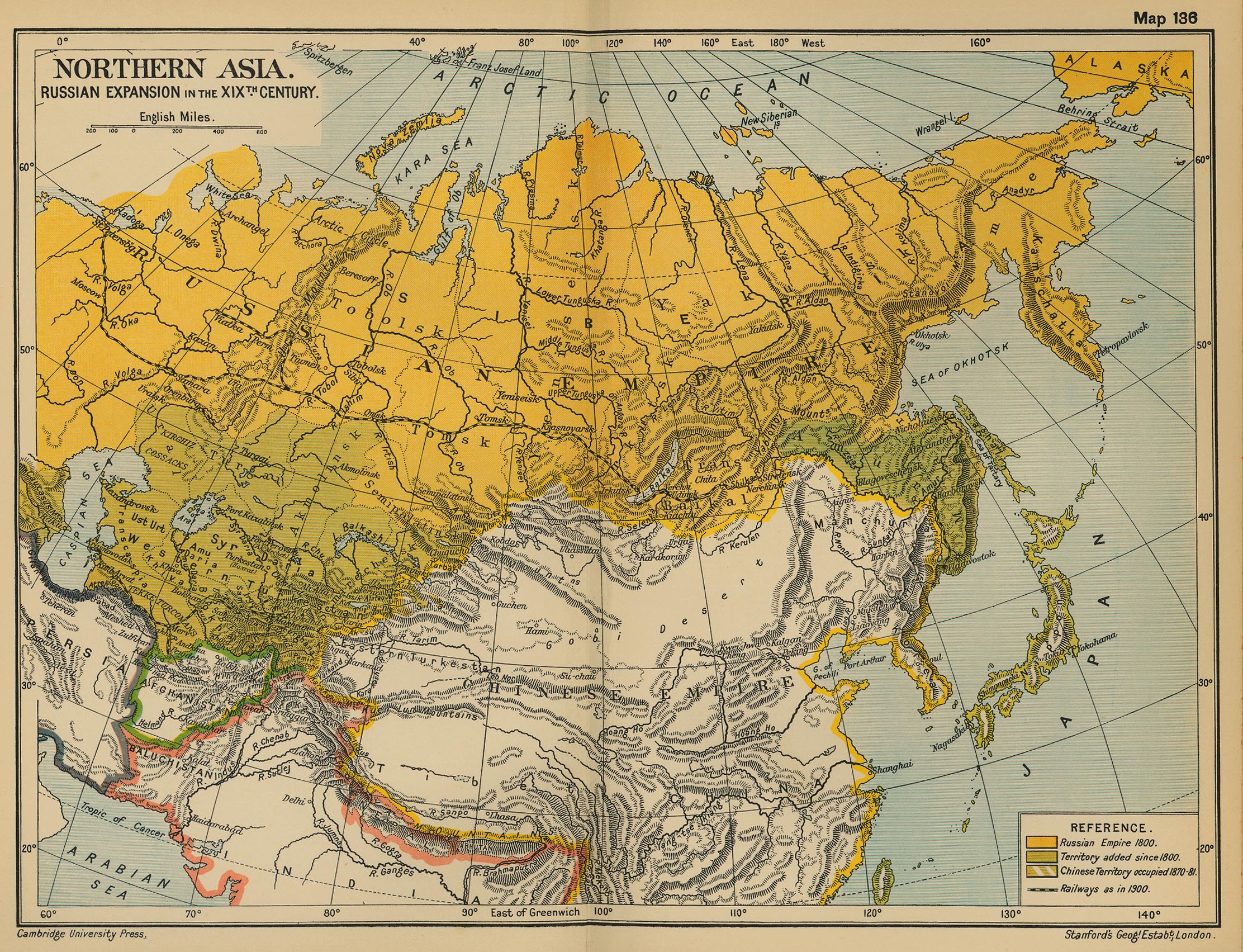 3“Northern Asia: Russian Expansion in the 19th Century,” University of Cambridge Press, 1904.
中
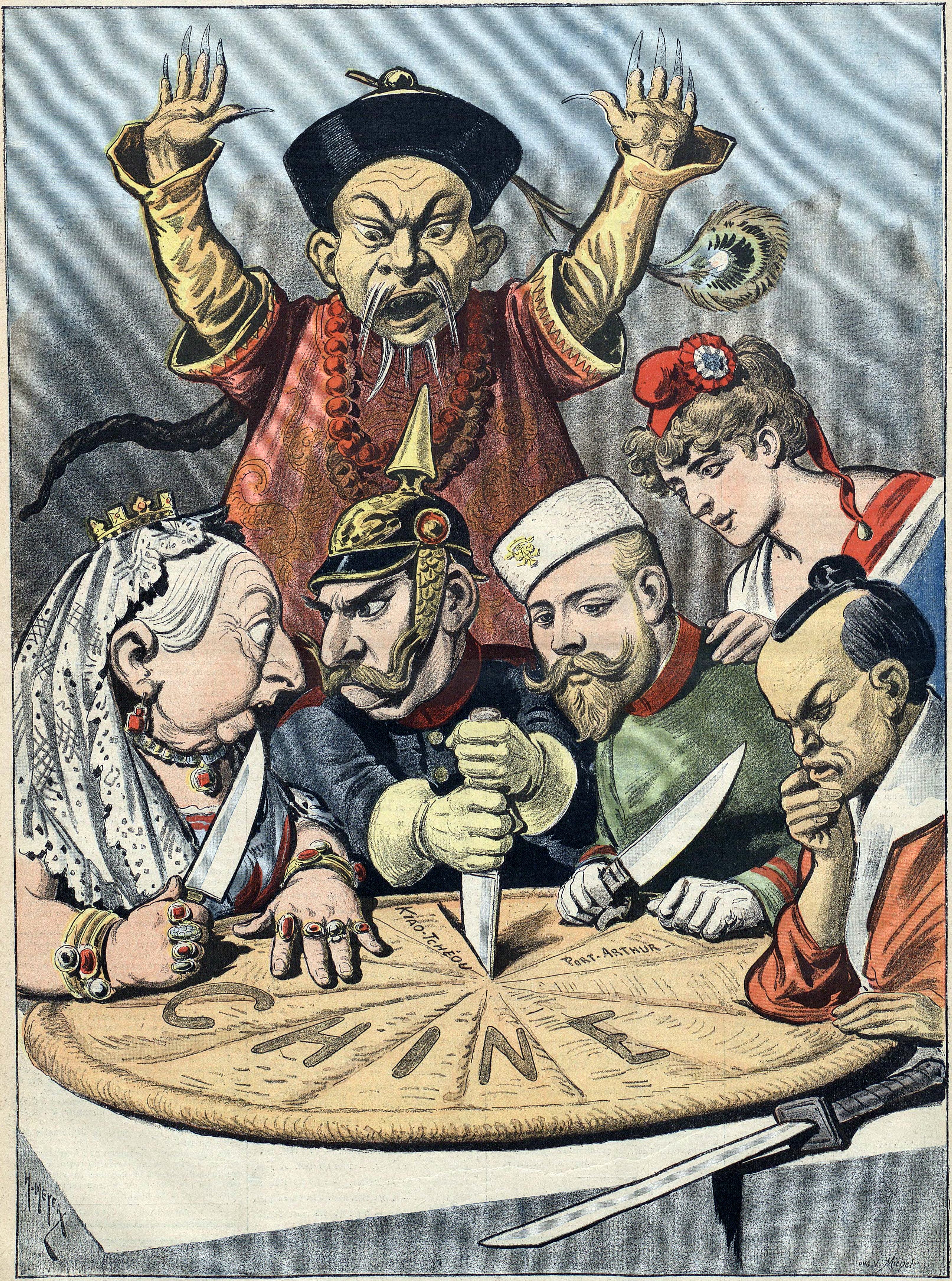 China
4
Henri Meyer, Untitled Illustration in Le Petit Journal, 16th January 1898.
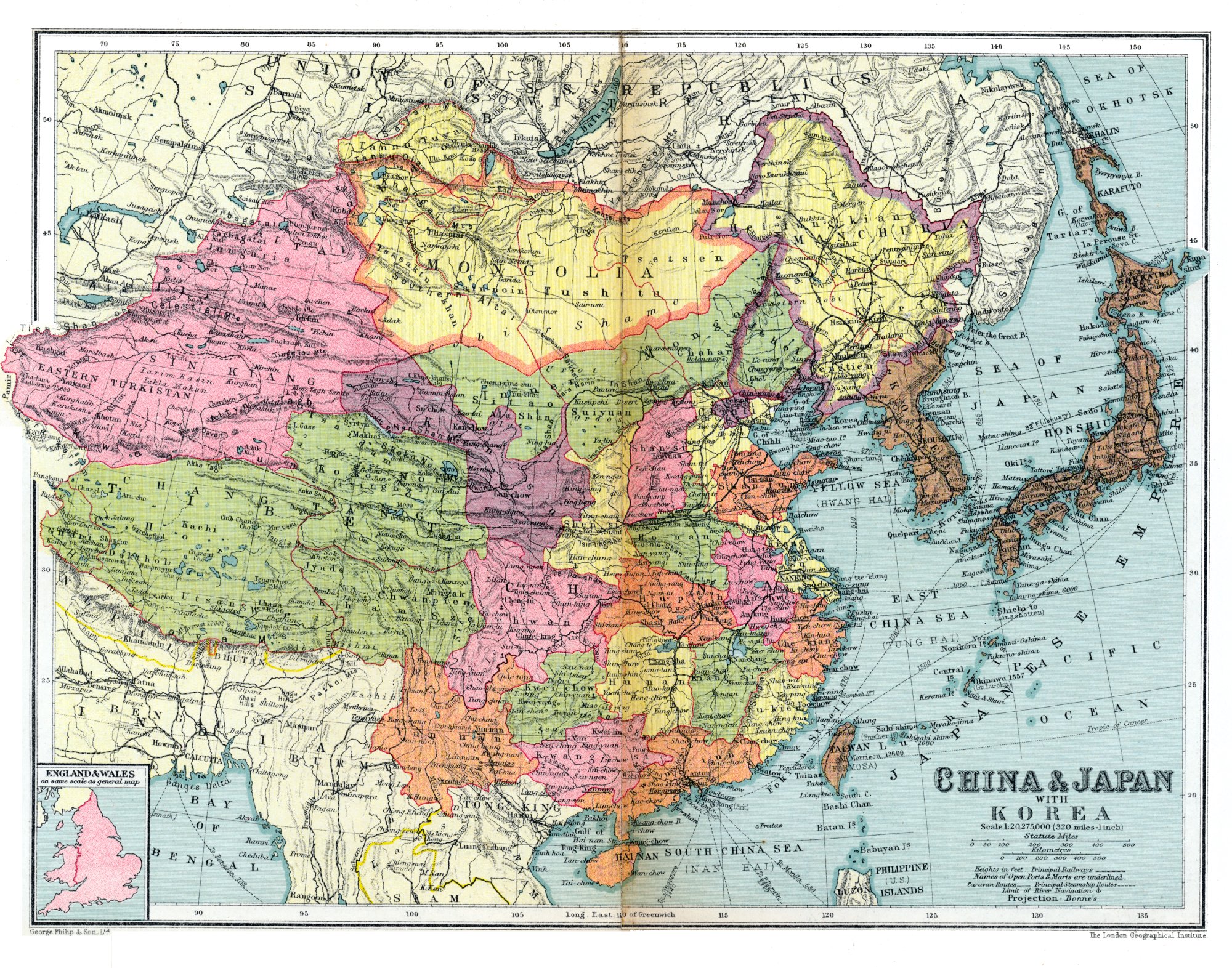 5The London Geographical Institute, “China and Japan with Korea,” 1936.